WELCOME CLASS S3A!
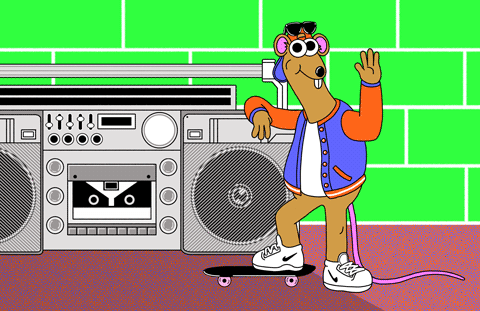 NAME 5 THINGS GAME!!!!
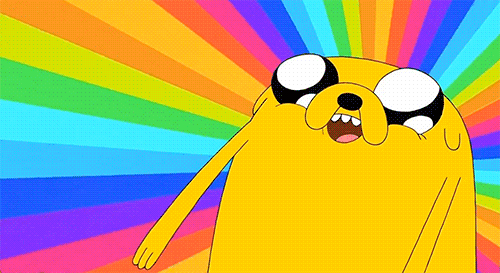 Capital Cities
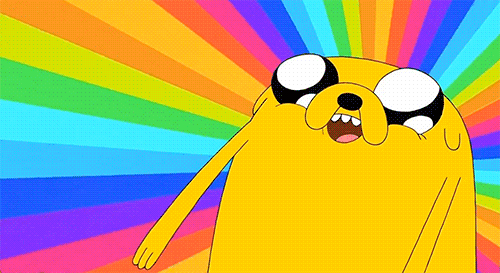 Cartoon Characters
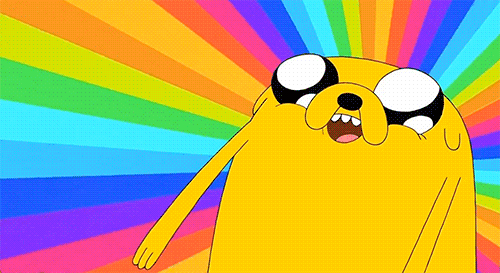 Musical Instruments
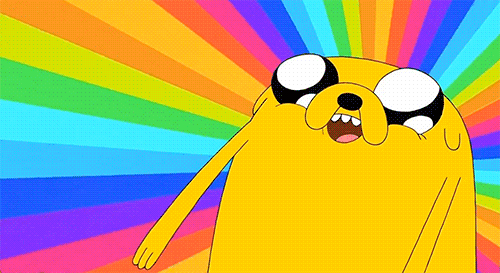 Mammals
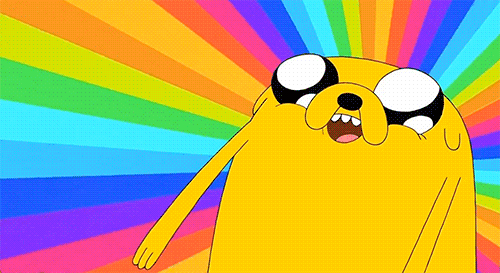 Countries in Europe
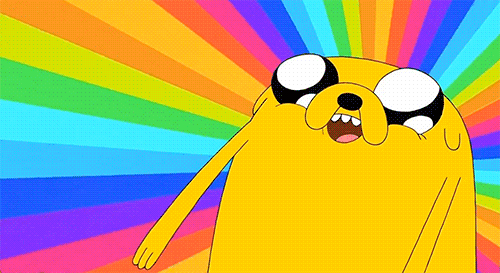 Types of emotion/
feelings
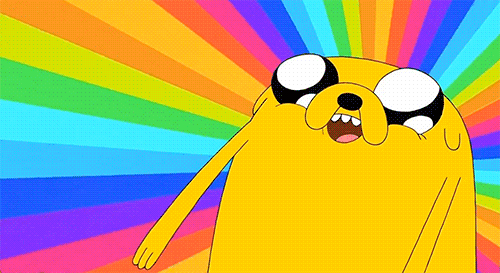 Social Media Websites
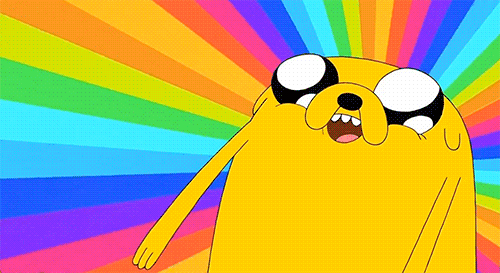 Things you wear on a cold day
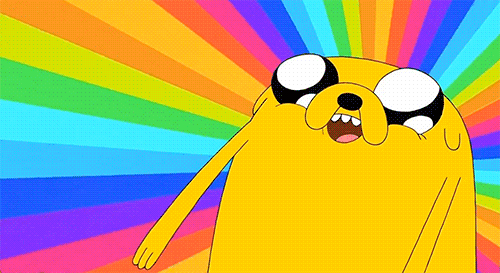 Animals that eat vegetables
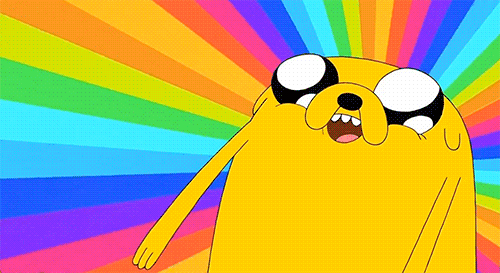 Nationalities
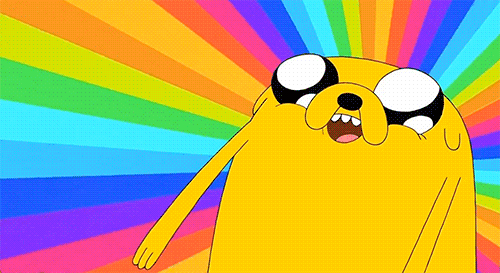 Classroom rules!
If you set the rules, you’ll stick to them.
Rules!
Rewards! :)
Punishments :(
[Speaker Notes: Students decide class rules together.]
Student Survey...
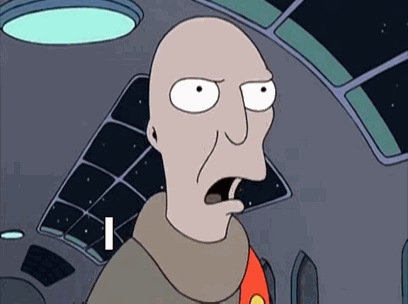 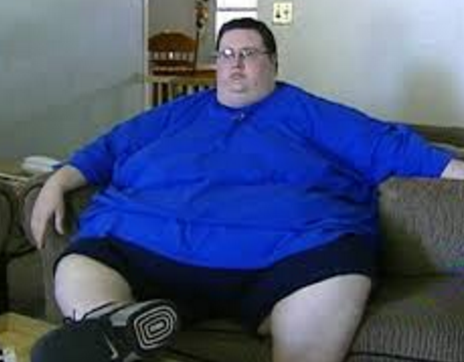 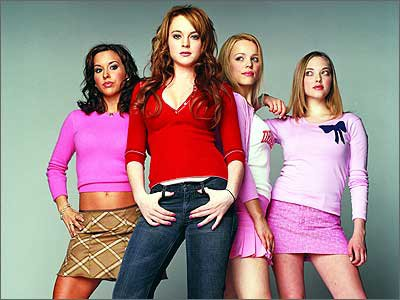 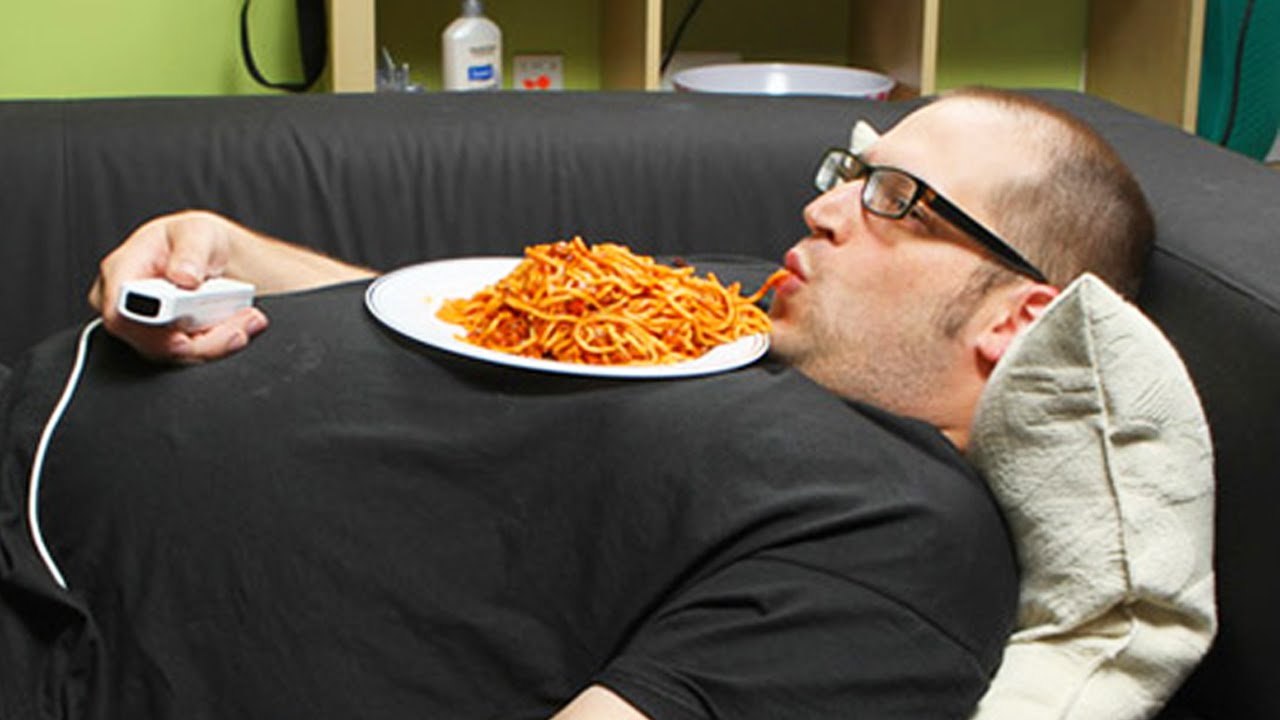 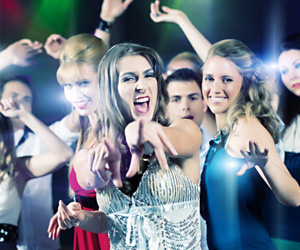 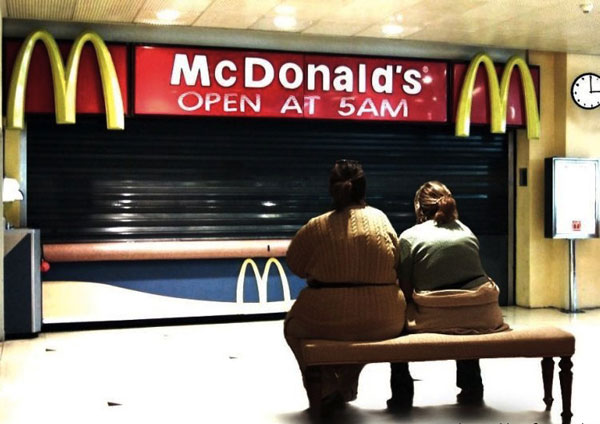 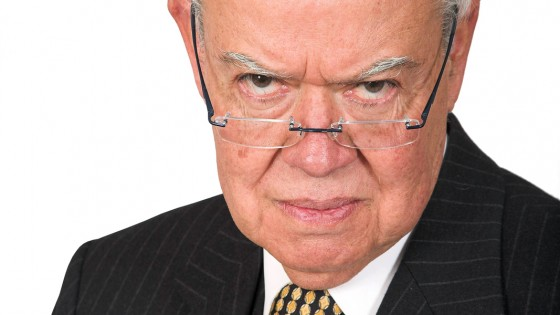 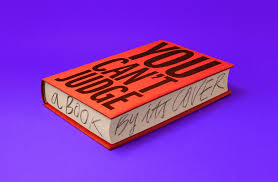 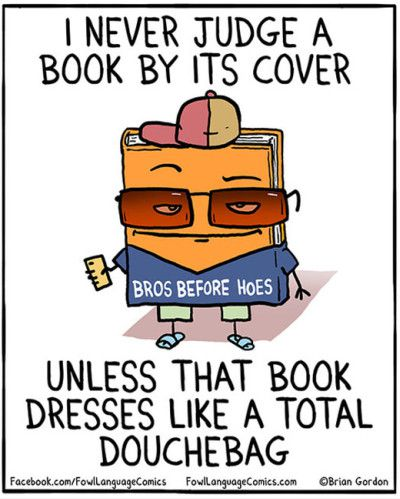 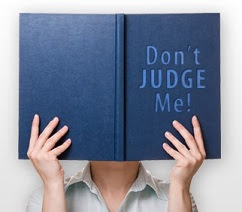 DICTOGLOSS!
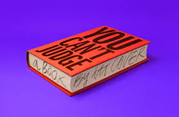 Book Covers
 
1. People vary greatly in the way they look and in their personality.
2. We often think we can tell someone's personality from the way they look.
3. For example, we may expect a thin person to be quiet or shy while we may expect a fat person to be jolly and friendly.
4. We should remember, however, that we can't judge a book by its cover, and we can't judge a person by their appearance.